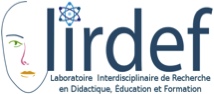 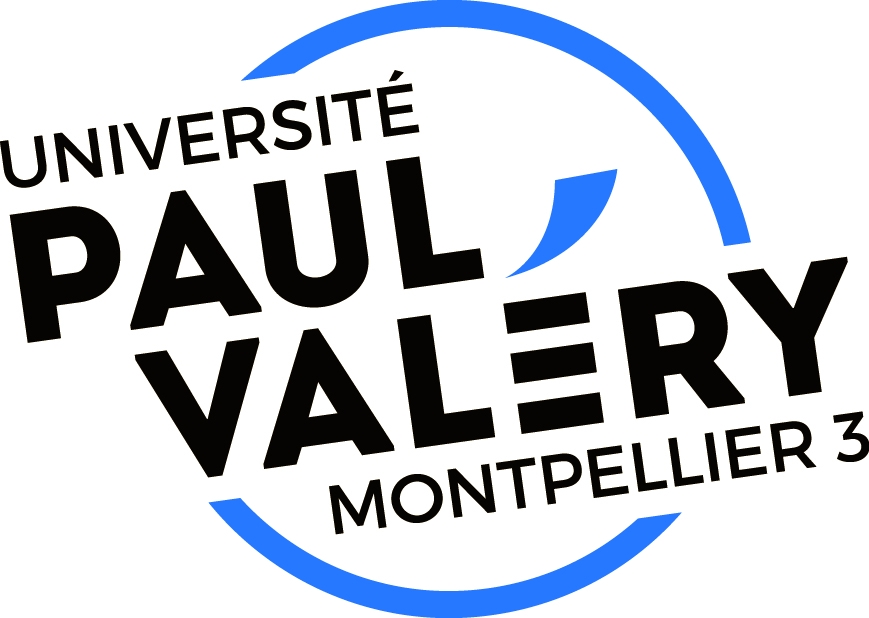 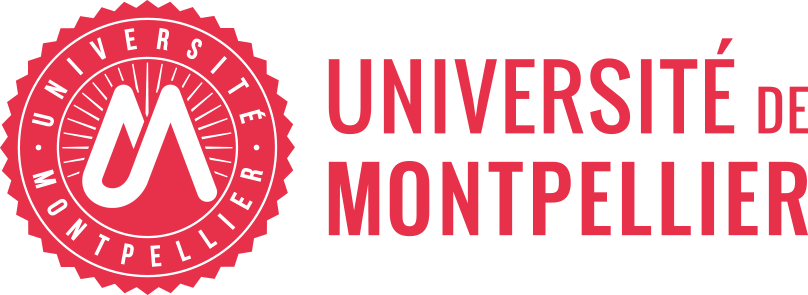 Laboratoire Interdisciplinaire de Recherche en Didactique, Education et FormationAssemblée Générale 29 janvier 2021
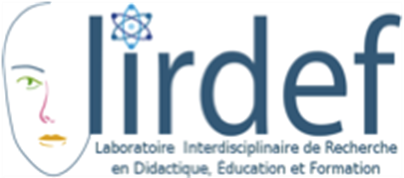 ORDRE DU JOUR
ACTUALITÉS 
 
POINT FINANCIER 

STATUT INVITÉS ET ASSOCIÉS 

PRÉSENTATION de Sophie Garcia Barranga

DU BON USAGE DE TRAVEL PLANET, par Awatif Tahiri

FORMATION /MAQUETTES
 
POINT HAL  par Philippe Gabriel, Carine Alvarez et Hugo Catherine 

PROJET MAK’IT 

PROJET « ENJEUX DES JEUX »   par Éric  Perera  et Sylvain Férez

QUESTIONS DIVERSES
POINT FINANCIER
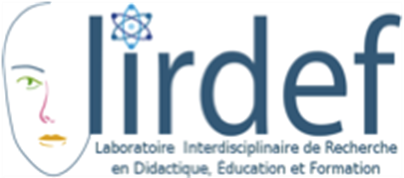 PRECISION /STATUTS  ASSOCIES et INVITES
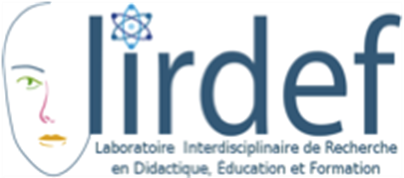 Article 1-3 – Membres du LIRDEF avec un statut d’associés
Statuts LIRDEF

« Le statut d’associé est acquis pour une durée de deux ans. Le renouvellement se fait par une demande écrite de la part du chercheur associé adressée à la direction du Laboratoire pour examen par le conseil qui rendra un avis motivé. »
PRECISION/STATUTS  ASSOCIES et INVITES
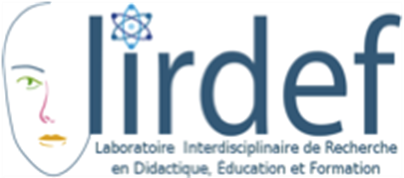 Article 1-4 – Membres du LIRDEF avec un statut d’invités
Des auditeurs, non « membres associés » (par exemple des professionnels inscrits dans un des parcours de masters dont le laboratoire est l’appui scientifique, des professionnels associés aux programmes de recherche, etc.), peuvent être invités ponctuellement ou plus régulièrement aux différents séminaires de l’unité de recherche. Ils peuvent recevoir certaines informations pouvant les intéresser. Le secrétariat tient à jour une liste d’invités.

« Le statut d’invité donne lieu à un examen par le conseil chaque année. Ce dernier peut se prononcer sur une demande de changement de statut éventuel pour un chercheur invité souhaitant s’investir davantage en tant qu’associé. »
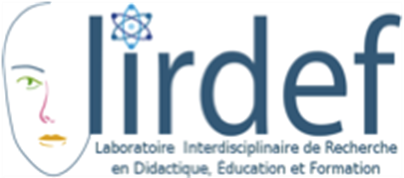 DU BON USAGE DE TRAVEL PLANET 					par Awatif Tahiri
Constitution des dossiers Mission:
Fournir justificatif en version papier ET en version numérique (scans)
Réservations Travel Planet :
Réservation Travel Planet = engagement financier du Laboratoire
Annulation ou Modification d’une réservation (sans frais sur TP), engage financièrement  le Laboratoire
 Travel Planet ne rembourse pas, émet des avoirs
Faire sa demande d’annulation/modification par mail

Rappel :
Réservations sur Travel Planet sont possibles pour les membres UM/UPVM
Réservations Travel Planet facilitent la prise en charge des déplacements
Sophie GARCIA-BARRAGANIE (UPVM)
Formation en LEA et didactique du FLE (DESS Langue française, Coopération éducative et Relations interculturelles - mention : ingénierie pédagogique)
Chargée de mission Valorisation et développement éditorial MSH SUD (les Sciences et sociétés Unies pour un autre Développement) :
Édition : suivi éditorial des publications, de leur conception à leur diffusion
Animation de réseaux de correspondants externes (membre du Copil du Comité Europe ex-LR) et participation au Réseau national des MSH (groupe des chargés de valorisation du RnMSH)
Participation à l’organisation des 1ères Assises Sciences-Sociétés : constitution d’un annuaire des acteurs du tiers secteur de la recherche (Montpellier - juillet 2017)
Veille scientifique : appui à la recherche de financements des plateformes hébergées à la MSH
Communication : réalisation d’un support de présentation du nouveau projet scientifique de la MSH SUD (co-conception d’une plaquette, développement d’une nouvelle identité visuelle)
Refonte du site Web : élaboration de la ligne éditoriale, adaptation des textes et de la nouvelle identité graphique
Intérêt pour la valorisation et la médiation scientifique
Sensibilité aux enjeux d’éducation et formation par la recherche et de la co-construction de dynamiques de recherche ouverte
FORMATIONS /MAQUETTES
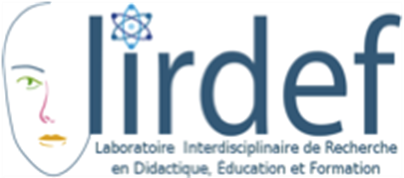 -MEEF
-MEEF Pratiques et Ingénierie de Formation
- Mentions Innovation, Éducation, Société 
- Formations UPVM
MEEF Pratiques et Ingénierie de Formation
Analyse des Cultures et du Travail des Enseignants, Educateurs, Entraîneurs, et Elèves (ACTEs)

Education et Pratiques Inclusives (EPI)
Education et Pratiques Inclusives Enseignant en Classe Ordinaire (EPI CO )
Education et Pratiques Inclusives Enseignant Spécialisé (EPI ES)

Savoirs Apprentissages Formation Identité Recherche (SAFIR)

 DIdactique Des HUManités (DIDHUM avec trois options  Arts plastiques / Histoire-géographie / Français et littérature)
Axe TFP
Axe SPD
Analyse l’activité professionnelle en situation d’enseignement – éducation - animation
ACTEs
Renforcer les compétences dans l’enseignement des disciplines en interrogeant les concepts didactiques généraux et spécifiques
Didhum
Analyse l’activité professionnelle du formateur en éducation
SAFIR
Analyse l’activité professionnelle en éducation dans les contextes liés au handicap
EPI
S1
S3
Enjeux et mutations de l’éducation
UE spécifiques à chaque parcours dont UE recherche et accompagnement mémoire
Tronc commun
Initiation à la recherche
S4
S2
Recherche et projet de recherche
Tronc commun
UE spécifiques à chaque parcours dont UE recherche et accompagnement mémoire
LVE
UE spécifiques à chaque parcours
Master  Mention IES (Innovation, Education, Société)
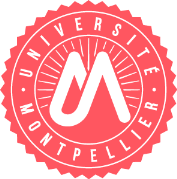 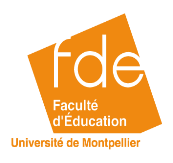 Septembre 
2021
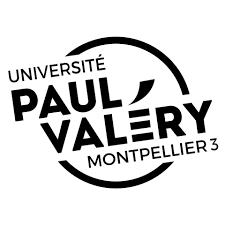 Présentation des formations en Sciences de l’éducation à l’Université Paul-Valéry
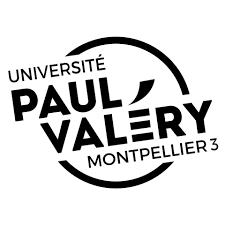 Licence des Sciences de l’éducation
Responsable : Godefroy Lansade
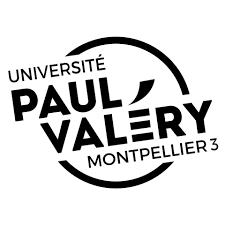 Option “Professeur des écoles”
Responsable : Anne-Marie Rinaldi
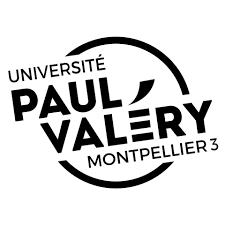 Master 1 Sciences de l’éducation« Recherches interdisciplinaires en éducation et formation »
Responsable : Vanina Mozziconacci
Master 2 des Sciences de l’éducation
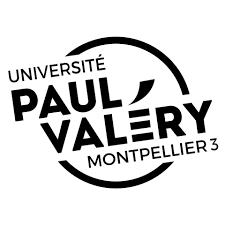 Parcours ACEF : Thérèse Perez-Roux 
			Eric Maleyrot
Parcours EPSIN : Sylvie Canat-Faure
Parcours RISO : Franck Gatto
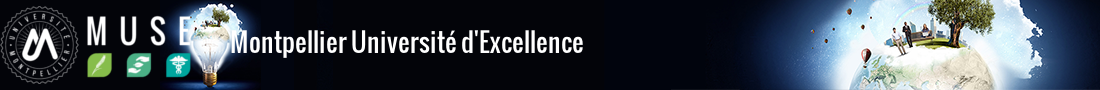 MAK’IT (Cohorte Janvier-juin 2021)
Présentation de MAK'IT, du programme COHORTE, de l'actualité Ecole Recherche-Action "Covid-19 & controverses"

Quelles collaborations? Le laboratoire est invité à participer, échanger avec les chercheurs /cohorte, proposer un groupe de travail concernant les questions d’éducation.
Exprimer des souhaits spécifiques pour des interactions avec chercheurs/cohortes. 
- Faire remonter des contributions du labo/chercheur.e.s

Contact : agnieszka.jeziorski@umontpellier.fr et muriel.guedj@umontpellier.fr
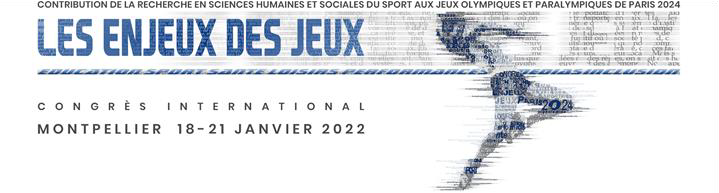 Colloque
par Sylvain Férez et Eric Perera
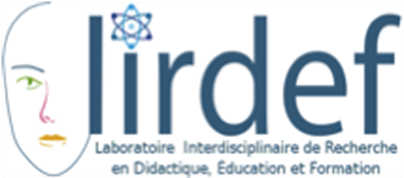